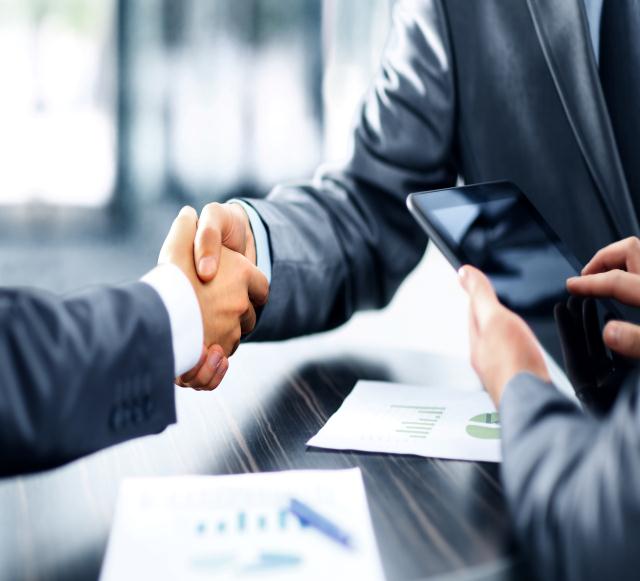 Reception etiquette
接待礼仪
点击输入您的内容，或通过复制您的文本后，到此框中选择粘贴。请言简意赅，简单说明即可，不必繁琐。点击输入您的内容
汇报人：优品PPT
汇报时间：20XX.XX
https://www.ypppt.com/
礼仪准备
壹
Etiquette preparation
目录
礼仪注意事项
贰
Etiquette precautions
CONTENTS
仪态仪表
叁
Appearance
接待礼仪
肆
Reception etiquette
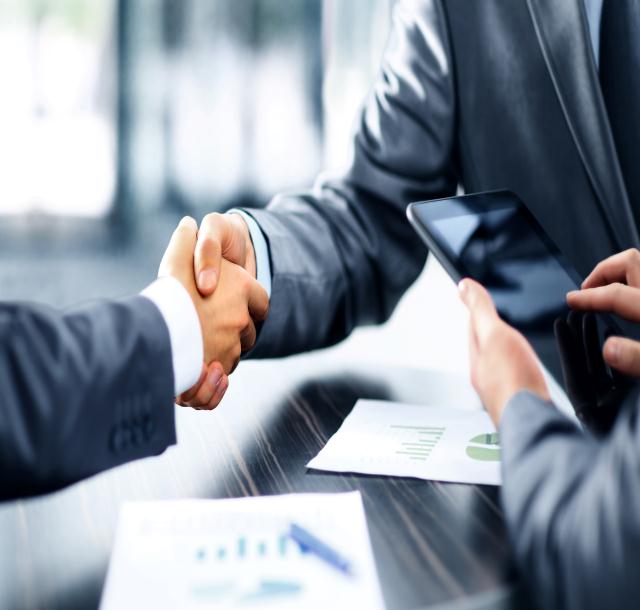 PART.01
礼仪准备
点击输入您的内容，或通过复制您的文本后，到此框中选择粘贴。请言简意赅，简单说明即可，不必繁琐。点击输入您的内容
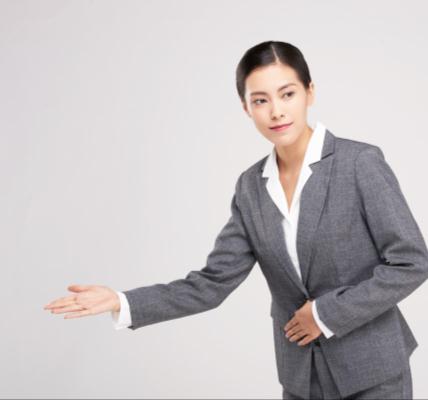 仪容
整齐的头发：头发保持干净，梳理整齐，男士不留长发，不留怪异发型，不用刺激气味的定型发胶；女士发帘不要遮住眼睛；长发女士需扎住头发，
保持面部洁净，男士不留胡须，鼻毛不外露；女士不宜化浓妆。
保持手部干净，指甲修剪整齐，指甲缝隙不留污垢口齿洁净无异味，注意饭后清洁
接待员仪容仪表规范
男员工西服穿着原则：
整洁笔挺，衣无折痕，裤线要直，背部无头发和头屑
与衬衣、领带、西裤、鞋袜匹配
站起与人谈话或打招呼时只解开最下面一粒
坐着时可全解开
上口袋不要插笔，所有口袋不要因放置物品而鼓起
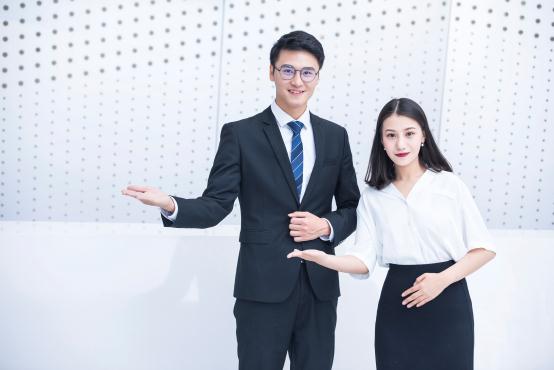 接待员仪容仪表规范
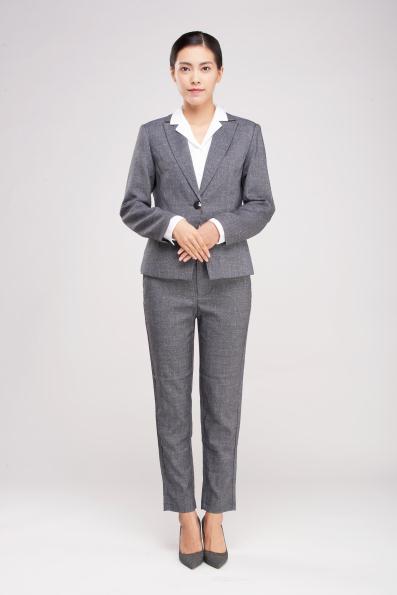 对衬衣的要求
白色、单色或浅色衬衣
不可太薄、半透明
平整，领口、袖口无污迹
质地、款式、颜色与其他服饰相匹配
可以穿保暖内衣，一般不穿毛衣
衣袖要稍长于西装衣袖0.5-1厘米
领子要高出西装领子1-1.5厘米以显示衣着的层次
接待员仪容仪表规范
佩戴领带注意事项
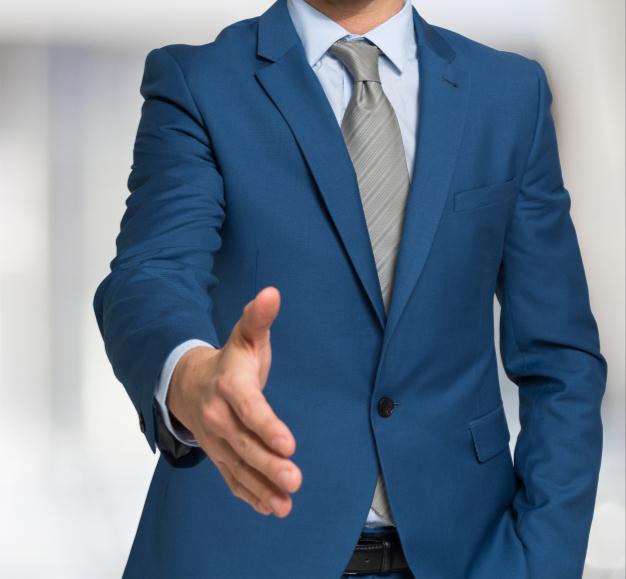 不宜过分华丽和耀眼，领带花色一般采用外套和衬衣的过渡色
质地：真丝或纯毛
端正整洁，不歪不皱
领带夹：VIP或穿制服的人员
领带夹的位置：4、5粒扣子之间（7粒扣衬杉）；西装系好钮扣后，不能使领带夹外露
领带的长度：皮带的正上方
接待员仪容仪表规范
鞋袜
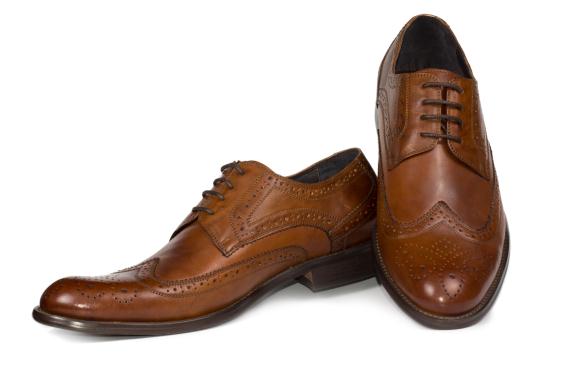 穿正装黑皮鞋，光亮、清洁
男士穿深色线织中筒袜，忌穿半透明的尼龙或涤纶丝袜
女士穿中性颜色的袜子，透明的肉色和灰褐色或比皮肤略深色调；无破洞（备用袜）
PART.02
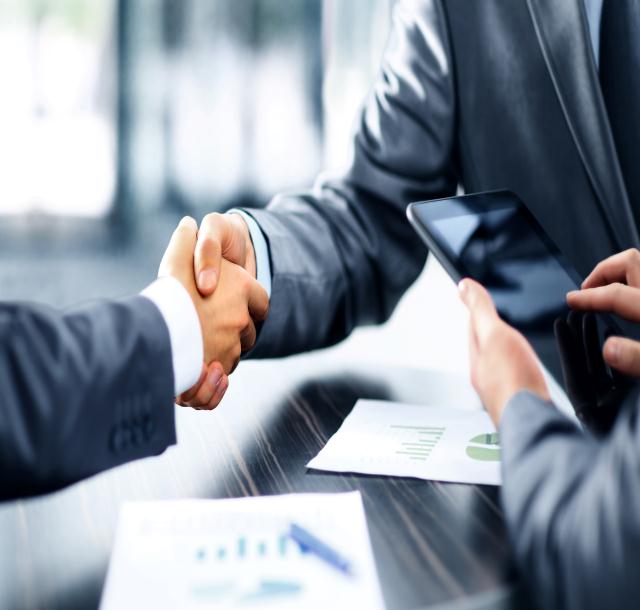 礼仪注意事项
点击输入您的内容，或通过复制您的文本后，到此框中选择粘贴。请言简意赅，简单说明即可，不必繁琐。点击输入您的内容
礼仪注意事项
注意：客户第一
等客户入坐后自己再坐下来
客户不吸烟，自己也不能吸烟
提供饮料时请客户先饮用
客户的座位能照顾到自己的孩子
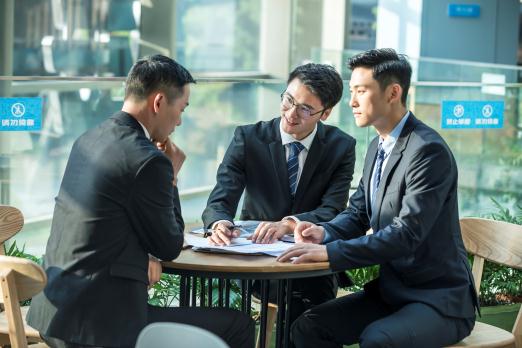 礼仪注意事项
注意：客户第一
当客户到来时：快步走上前，引领客户停车（宜快步，忌跑步）
当客户停好车后（站几秒后再开车）：左手为客户打开车门，问候客户“先生/女士您好，欢迎光临”
当客户下车后：立即关上车门，同时主动询问客户“我是接待员XX，请问我有什么可以帮助您？”
若没有出门迎接，当客户进门后：立即起身，（快步迎上前）问候客户“先生/女士您好，欢迎光临
当礼让客户入座后“请您稍等，我给您倒杯水”
当茶水送到客户手中后（视不同的工作环境定）
回到座位上，主动询问客户：我是接待员XX，请问有什么可以帮助您？
[Speaker Notes: https://www.ypppt.com/]
PART.03
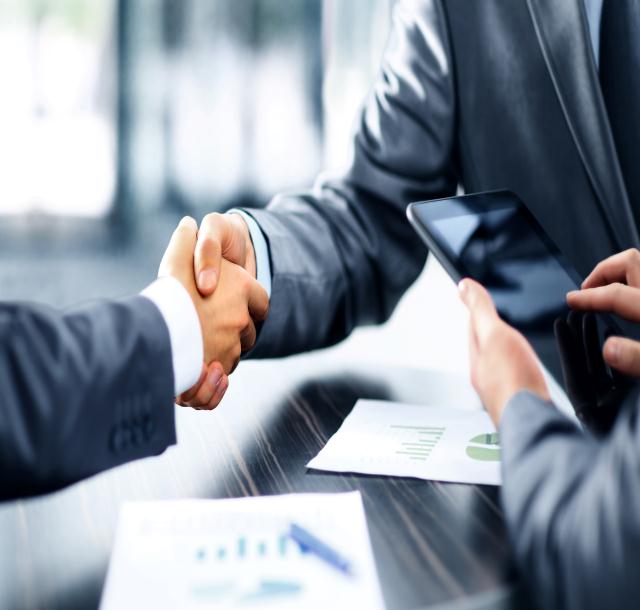 仪态仪表
点击输入您的内容，或通过复制您的文本后，到此框中选择粘贴。请言简意赅，简单说明即可，不必繁琐。点击输入您的内容
礼仪注意事项
现场体验：站姿
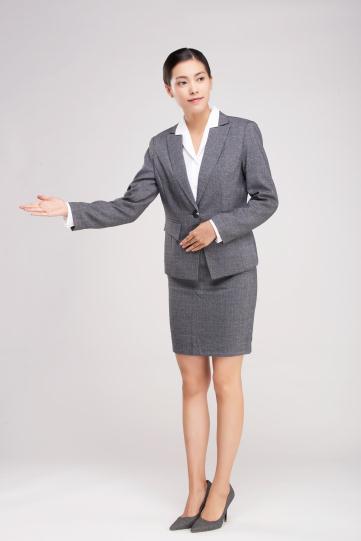 身体端正，两肩平放，收腹挺胸
目光平视，面带微笑
双臂在腹前交叉，右手放于左手之上
男性站立时双脚分开，与肩同宽
女士站立时双脚呈“V”字形，脚尖
开度为30—45度左右
礼仪注意事项
现场体验：坐姿
入座时轻而缓慢，忌碰撞桌椅发出声响，
坐在椅面2/3处，忌坐满整个椅面。
上身挺直，身体稍向前倾，双肩放松，
目光平视，面带微笑。
男性双腿自然分开，间距以一掌为宜，
小腿基本与地面垂直，忌翘二郎腿
女性双脚并拢或小腿交叉，双腿同时侧向
一方，小腿内收，脚尖向下，忌双腿叉开
着裙时需在入座前整理好裙摆
一般应座在客户的右侧
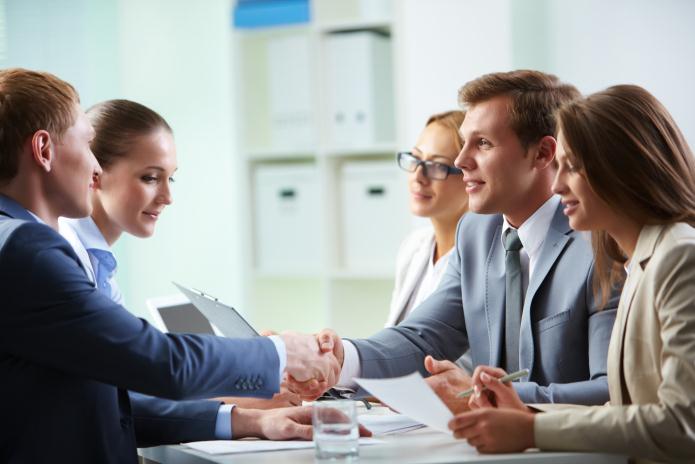 礼仪注意事项
现场体验：走姿
抬头、挺胸、肩部放松，双臂自然下垂，
行走时身体中心微向前倾，目视前方，面带微笑。
掌心向内，双臂以身体为中心前后摆动，
男士步幅以一脚半距离为宜，
女士步幅以一脚为宜，步幅不宜过大
抬脚时，脚尖应正对前方，不能偏斜
沿直线行走，两脚内侧应落在一条直线上
伸直膝盖，前足着地和后足离地时，膝部不能弯曲
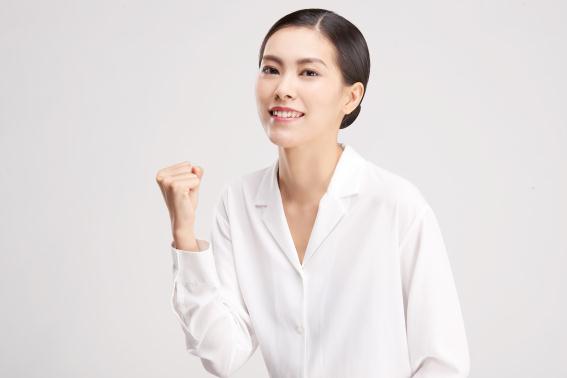 礼仪注意事项
现场体验：蹲姿
一脚在前，一脚在后，两腿向下蹲，前脚全着地，后脚跟提起，小腿基本垂直于地面，臀部向下
上身挺直，目视前方，面带微笑
下蹲的高度以双目保持与客户双目等高为宜    
女士下蹲前要整理好裙摆
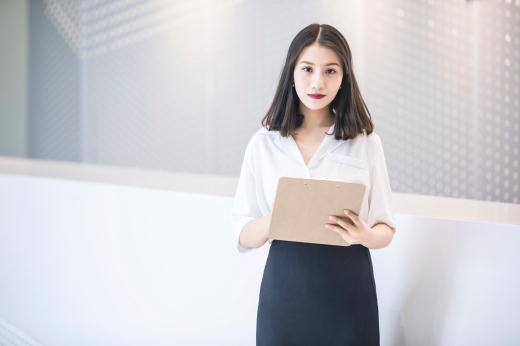 礼仪注意事项
现场体验：微笑
微笑是一种国际礼仪，能充分体现一个人的热情、修养和魅力
在面对客户、宾客及同仁时，应真诚微笑以对，并养成微笑的好习惯
微笑时以露出6-8颗牙齿为宜
微笑是全世界通用的语言
记住，微笑！真诚的微笑是你赢得顾客的法宝！
PART.04
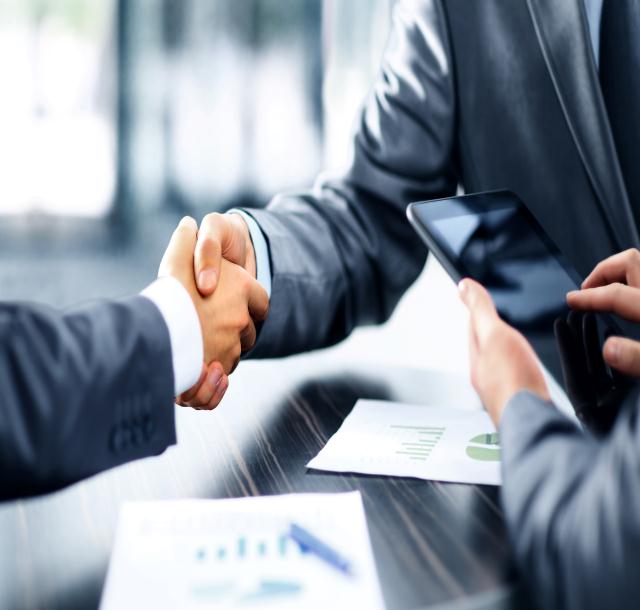 接待礼仪
点击输入您的内容，或通过复制您的文本后，到此框中选择粘贴。请言简意赅，简单说明即可，不必繁琐。点击输入您的内容
礼仪注意事项
手势
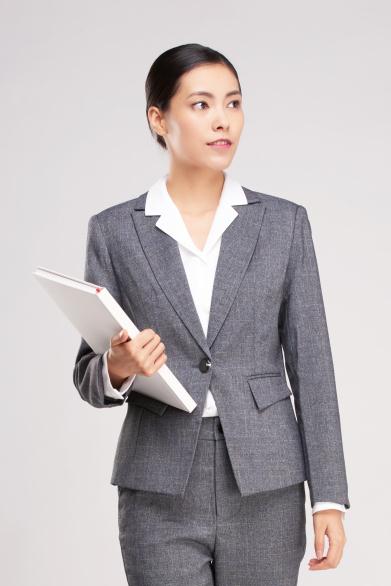 介绍或指引时食指以下并拢，拇指向内侧轻轻微弯
手势适度，动作不宜过大，曲线柔和，次数不宜过多
切忌手势与表达内容无关
切忌用手指指人
切忌手掌向下
接待---引导
来店时
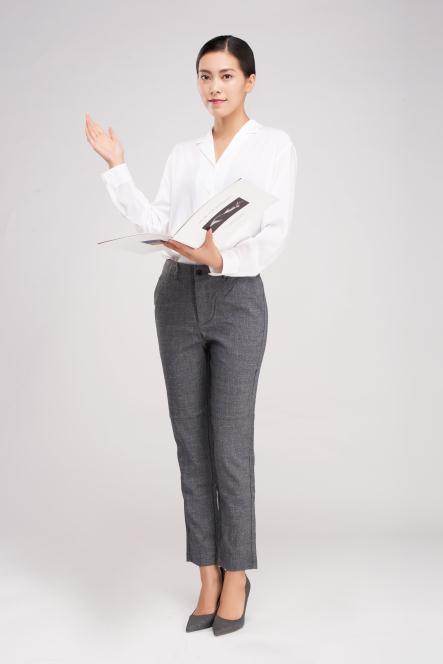 着标准制服
对客户敬礼致意，标准手势
主动引领客户进入客户停车场或维修区
离店时
为客户指引道路
将客户安全引领至主要道路上
忌
冷淡对应来店人员或视而不见
在展厅走动
引领客人礼仪
在走廊引路时
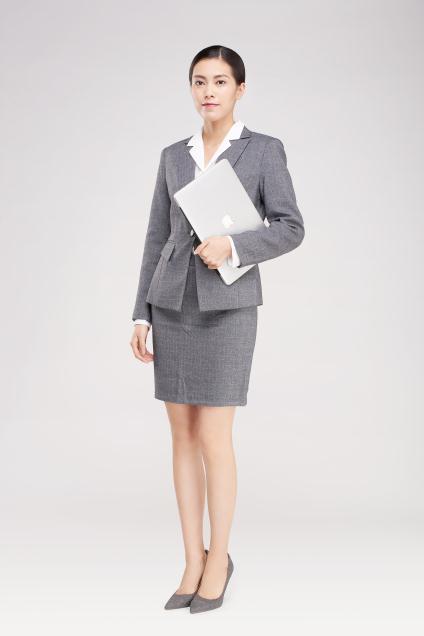 引路人走在走廊的外侧，
让客人走在路中央
要与客人的步伐保持一致
遇到客户或上司相对而行，
应靠一侧行走
同向行走不要超过对方，
如须超越，先打招呼
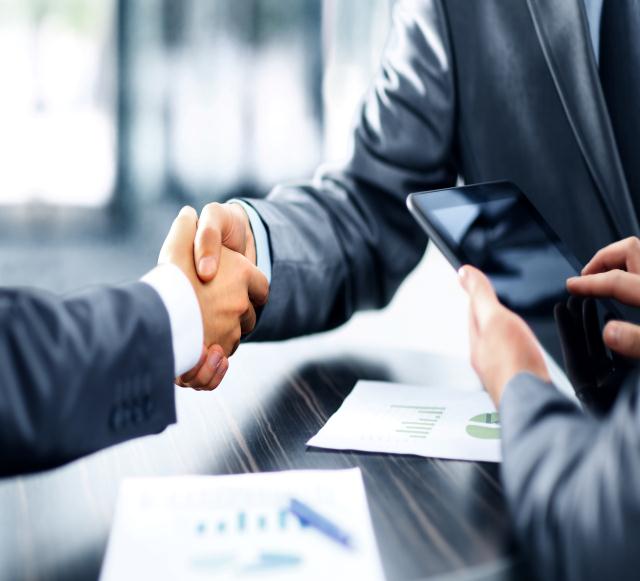 Reception etiquette
接待礼仪
点击输入您的内容，或通过复制您的文本后，到此框中选择粘贴。请言简意赅，简单说明即可，不必繁琐。点击输入您的内容
汇报人：优品PPT
汇报时间：20XX.XX
更多精品PPT资源尽在—优品PPT！
www.ypppt.com
PPT模板下载：www.ypppt.com/moban/         节日PPT模板：www.ypppt.com/jieri/
PPT背景图片：www.ypppt.com/beijing/          PPT图表下载：www.ypppt.com/tubiao/
PPT素材下载： www.ypppt.com/sucai/            PPT教程下载：www.ypppt.com/jiaocheng/
字体下载：www.ypppt.com/ziti/                       绘本故事PPT：www.ypppt.com/gushi/
PPT课件：www.ypppt.com/kejian/
[Speaker Notes: 模板来自于 优品PPT https://www.ypppt.com/]